Российская армия
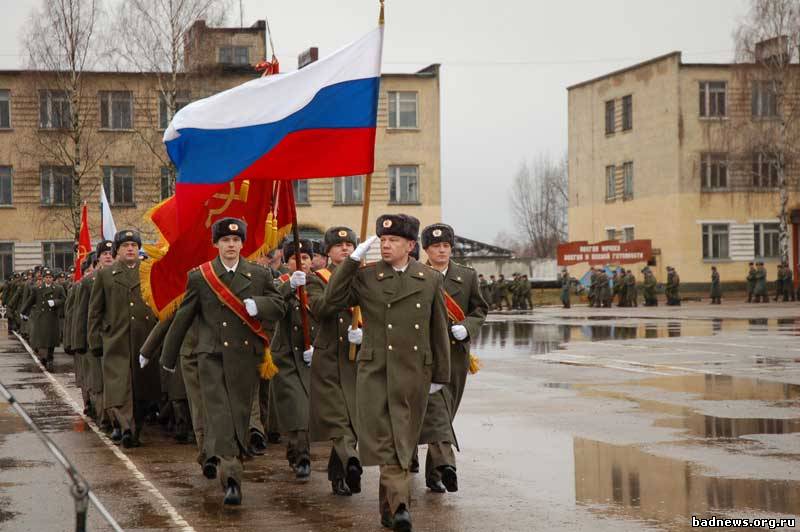 Составитель:Левицкая Е.А.
Парад Российской Армии
Солдаты Российской Армии
Вооруженные силы
Боевая техника Российской Армии
Морская пехота
Морская пехота
Морские пехотинцы
Воздушно- десантные войска
Прыжки с парашютов
Парашютист в воздухе
Российская штурмовая авиация
Военный летчик
Пограничники
Охрана границы
Электронные ресурсы
1. https://yandex.ru/images/search?text=%D0%BA%D0%B0%D1%80%D1%82%D0%B8%D0%BD%D0%BA%D0%B8%20%D1%80%D0%BE%D1%81%D1%81%D0%B8%D0%B9%D1%81%D0%BA%D0%B0%D1%8F%20%D0%B0%D1%80%D0%BC%D0%B8%D1%8F&stype=image&lr=64&noreask=1&source=wiz&uinfo=sw-1600-sh-900-ww-1583-wh-737-pd-1-wp-16x9_1600x900-lt-1604
2. https://yandex.ru/images/search?text=%D0%BA%D0%B0%D1%80%D1%82%D0%B8%D0%BD%D0%BA%D0%B8%20%D0%BF%D1%80%D0%BE%D1%84%D0%B5%D1%81%D1%81%D0%B8%D0%B8%20%D0%B2%20%D1%80%D0%BE%D1%81%D1%81%D0%B8%D0%B9%D1%81%D0%BA%D0%BE%D0%B9%20%D0%B0%D1%80%D0%BC%D0%B8%D0%B8&stype=image&lr=64&noreask=1&source=wiz
3. https://yandex.ru/images/search?text=картинки военная техника&stype=image&lr=64&noreask=1&source=wi